SWITCH project: Subjective Well-Being and Identity Construal in a Changing World
Multicultural Identity Measures-attempts at measuring a dynamic process: A critical review of measures
Maria Stogianni
University of Luxembourg
maria.stogianni@uni.lu
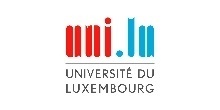 1
Background
Ethnic Identity Measures
Measures and assessment methods of biculturalism
Limitations
Multicultural/Cosmopolitan Identity Measures
Summary
Suggestions for future research
2
Background
Experiences of migration, participation in culturally diverse social networks and the use of web based communication platforms influence the process of identity development. 

The contexts of migration have changed, affecting the ways in which individuals negotiate their multiple cultural identities. It is possible that they endorse two or more cultural streams or develop contextually dependent identities (Chryssochoou, 2000). As a result, they might identify with different cultural groups in different life domains (Schwartz, Birman, Benet-Martínez, & Unger, 2017).
3
Background
Initial approaches in the study of identity development under the context of migration reflected an “essentialist” view of identity: “one’s heritage and receiving cultural streams are fixed” (Schwartz et al., 2017)

Ethnic and national identities appeared to be oppositional

Identity measures and the majority of research in this area focused on one minority group living in one majority culture  (i.e. Mexican-Americans)
4
Overview of Identity Measures in Cross-Cultural Research
Self-report Questionnaires
Pictorial Measures of Identity Fusion
Implicit Measures 
Interviews, narratives
Mixed Methods
5
Multigroup Ethnic Identity Measure (Phinney, 1992)
Self-report questionnaire that assesses the process of ethnic identity development in young adolescents and adults (12 items)
Cronbach’s Alpha above .80 across a wide range of samples

“I feel a strong attachment towards my own ethnic group”
       1		     2		  3	      4		 5
Strongly     Disagree        Neutral      Agree     Strongly disagree                                                               agree
6
Multigroup Ethnic Identity Measure (Phinney, 1992)
2 subscales:

Ethnic Identity Exploration (5 items): investigating and learning more about the meaning of one’s ethnic background 
    (developmental and cognitive component)
“I have spent time trying to find out more about my ethnic group, such as its history, traditions, and customs”

Ethnic Identity Commitmnet (7 items): belongingness to one’s ethnic group and behaviors associated with group membership
    (affective attitudinal component)
“I have a clear sense of my ethnic background and what it means for me”

Scoring
A mean score for the 12 items: higher scores indicate stronger ethnic group identification
7
Open-ended self descriptions
The 20 statements test (Kuhn & McPartland, 1954)
       Who am I? 
    1. 
   	2. 
	3.
8
Pictorial Measures of Identity Fusion (Swann et al., 2009)
Pictures that represent different degrees of overlap between the self and a cultural group. Participants are asked which representation captures best their relationship with the group.
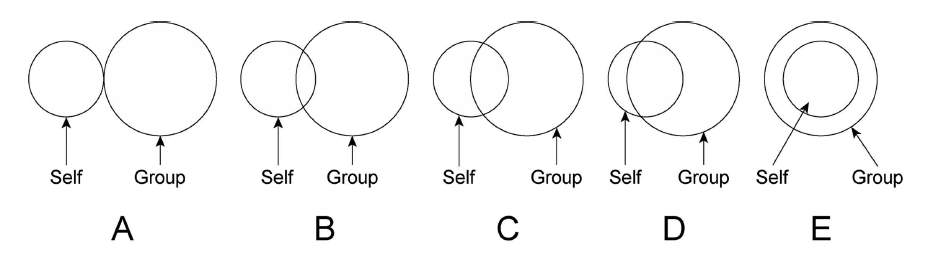 9
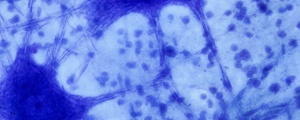 PsycARTICLES
Measures and Assessment Methods of Biculturalism-Multiculturalism
Systematic Review

-Database Search (PubMed, PsycINFO, PsycARTICLES) 
-Key words: assessment, biculturalism, bicultural identity, multiculturalism, multicultural identity, cosmopolitanism
-Inclusion criteria: 
-Papers published between 2000-2017 in peer-reviewed journals, as book chapters, or dissertations
-Assessment of Bicultural/Multicultural Identity using quantitative research methods
-Availability of instruments
10
Measures and Assessment Methods of Biculturalism
Assessments of biculturalism initially relied on traditional acculturation measures. Biculturalism = Integration acculturation strategy

Bipolar, single dimension scales. Middle scores reflect biculturalism
Bidimensional scales, involvement with heritage and host culture are assessed with two separate scales
Difference scores 
Cut-off points: differentiate bicultural individuals from those with different acculturation strategies
Scores on the two cultural orientations combined into an interaction term (Birman, 1998)
Scales that provide separate response categories for each acculturation orientation (i.e. 1 = the US, 2 = the country of origin, 3 = both, 4 = neither )
11
Measures and Assessment Methods of Biculturalism
Limitations
Unidimensional scales as well as difference scores confound biculturalism with marginalisation
The use of median or scalar split approaches  inflates the number of people who fall into integration orientation
Cut-off points: difficult to differentiate between those who have medium scores on both scales and those who score very high on one scale and low on the other
Reliability issues
12
Measures and Assessment Methods of Biculturalism
How do people with different ethnic backgrounds internalize cultures?

Objectives:
Assess individual differences in the way bicultural individuals negotiate their dual cultural identities
Capture the diverse experiences of bicultural individuals 
Investigate affective, cognitive and behavioral consequences of biculturalism
Investigate under which conditions individuals experience  conflict or integration of their dual cultural identities
13
Bicultural Identity Integration Scale (Huynh, Nguyen, & Benet-Martinez, 2009)
Measures perceptions of managing dual cultural identities (items)
Bicultural Identity Integration: an individual difference variable

2 orthogonal dimensions:
Cultural conflict vs. harmony between the 2 cultural identities, α = .74
     Affective component
	“I feel __________ and American at the same time”

Cultural distance vs. blendedness, α = .79
    Cognitive component
	 “I feel that my __________ and American cultures
	are incompatible”
14
Bicultural Identity Orientation Scale-BIOS (Comanaru, 2009)
Developed to explore different dimensions of bicultural identification (19 items)

5 subscales:
Monocultural orientation: desire to belong only to one culture, α = .85
“I feel it is easier to belong just to one culture”.
Flexibility: behavioral switching depending on the context, α = .86
“My cultural identity varies depending on whom I am with”
Compatibility: perceived congruence between the 2 cultures, α = .90 
“My ethnic culture is compatible with the Canadian culture”
Conflict, α = .86
“There is a conflict within myself between the two cultures I belong to”
Hybridity: blend of the 2 cultures, α = .83
“I feel my identity is a mix of my two cultures”
15
Bicultural Self-Efficacy Scale-BSES (David, Okazaki, & Saw, 2009)
A self-report instrument that assesses bicultural competence, based on La Fromboise (1993) Model (26 items)

6 dimensions:
Social Groundedness: sense of belonging, ability to form stable social networks, α = .91
“I can develop new relationships with both mainstream Americans as well as people from the same heritage culture as myself”. 
Communication Ability, α = .79
“I can communicate my ideas effectively to both mainstream Americans and people from the same heritage culture as myself”.
16
Bicultural Self-Efficacy Scale-BSES (David, Okazaki, & Saw, 2009)
Positive Attitudes, α = .89
“I have respect for both mainstream American culture and my heritage culture.” 
Knowledge, α = .80
“I am knowledgeable about the history of both mainstream America and my cultural group.” 
Role Repertoire: ability to demonstrate situationally appropriate behaviors, α = .69
“I can choose the degree and manner by which I affiliate with each culture”. 
Bicultural Beliefs, α = .77
“It is acceptable for an individual from my heritage culture to participate in two different cultures”.
17
Multicultural Identity Integration-MULTIIS (Yampolsky, Amiot, & de la Sabloniere, 2016)
Assessment of different cultural identity configurations (22 items)
 Appropriate to assess identification with more than 2 cultural groups
Scale development based on the Cognitive-Developmental Model of Social Identity (Amiot, de la Sablonnière, & Smith, 2007)
Tested in culturally diverse samples in Canada
18
Multicultural Identity Integration-MULTIIS (Yampolsky, Amiot, & de la Sabloniere, 2016)
3 dimensions: 
Categorization, α = .58
“One cultural identity predominates in how I define myself”
Compartmentalization, α = .66
“Each of my cultural identities reflects a separate part of who I am” 
Integration, α = .87
“My cultural identities complement each other”
19
Implicit Measures
Implicit Association Task (Devos, 2006)
American Culture                                 Mexican Culture
                           Me			      Them
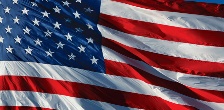 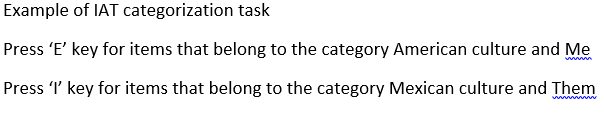 20
Implicit Measures
Behavioral measure based on reaction times. Assesses the strength of association between two concepts.

If someone finds it easier to combine self-related words with pictures that represent one culture over another (shorter reaction times) this is an indication of strong identification with this culture

It is also possible to investigate the strength of identification with the mainstream culture and the culture of origin relative to one another and relative to a less relevant point of reference (other cultures)
21
[Speaker Notes: Two IATs assessed identification with these concepts when contrasted to the concept “Other cultures.” The third IAT directly assessed the relative identification with the concepts “American culture” and
“Mexican culture.”]
Implicit Association Test (IAT)
22
Multiculturalism
Globalization-based acculturation
Selection of cultural elements, values and practices from several cultural worldviews

Global Identity/Cosmopolitanism
Attachment to global community, beyond one’s nation
23
Multicultural Identity Measures
Global Identity Scale (Türken & Rudmin, 2013)
“I consider myself more as a citizen of the world than a citizen of some nation”
Cosmopolitanism Scale (Jenning, 1967)
“Which one do you follow most closely international affairs, national affairs, state affairs, local affairs”
Universal Orientation Scale (Phillip & Ziller, 1997)
“At one level of thinking we are all of a kind”
Identification with all humanity (McFarland, Webb, & Brown, 2012)
“How much do you identify with (that is, feel a part of, feel love toward, have concern for) each of the following?
a. People in my community
b. Americans
c. All humans everywhere
24
Summary
Measures that assess identification with multiple cultures and individual differences in bicultural/multicultural identity integration
Lack of measures in fusion models
Psychometric properties have not been established for some of the existing measures
Equivalent versions in different languages
Measures that are appropriate for different age groups (i.e. adolescents)
25
Summary
Integration and bicultural identification should be treated as different constructs (van de Vijver, in press)
Some assessment methods conflate different dimensions of biculturalism: bicultural identification and frame switching (Schwartz et al., 2017) 
Most measures developed in the USA – adaptions to the European context 
Use of situated approaches in the assessment of cultural identification
26
Example questionnaire
Example:
“I am happy to be a member of my ethnic/cultural group”
“ Je suis heureux(se) d’être membre du groupe ethnique auquel j’appartiens”
“ Ich bin sehr froh, dass ich ein Mitglied meiner kulturellen Gruppe bin ”

Use these numbers to answer the questions on this page:
            1 		          2                         3 		 4                      5
almost never      once in a while 	sometimes     frequently   almost always

When I am:
at the school---------------------------------------1      2      3    	4     5
with my family------------------------------------ 1      2      3    	4     5
in my neighbourhood---------------------------- 1      2      3    	4     5
with my friends----------------------------------- 1      2      3    	4     5
with people form my country of origin--------- 1      2     3    	4     5
With Luxembourgish people-------------------- 1      2     3    	4     5
27
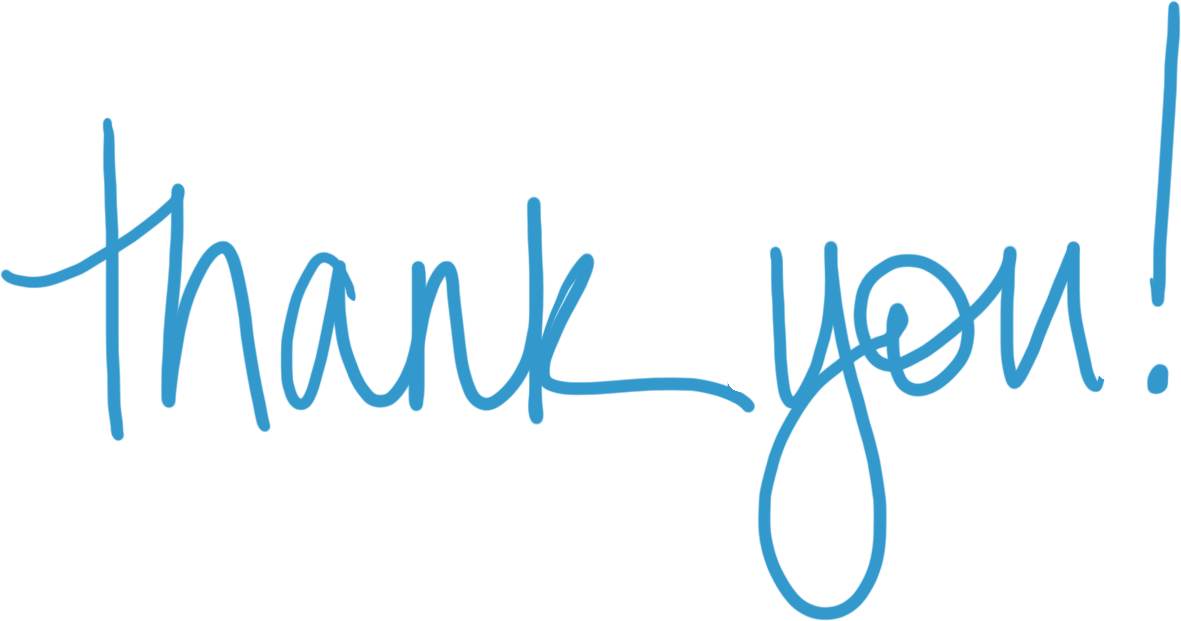 28
References
Chryssochoou, X. (2005). Cultural diversity: Its socialpsychology. Oxford: 	Blackwell.
David, E. J. R., Okazaki, S., & Saw, A. (2009). Bicultural self-efficacy among	college students: Initial scale development and mental	health 	correlates. Journal of Counseling Psychology, 56(2), 211-226.
Huynh, Q. L., Nguyen, A. M. D., & Benet-Martínez, V. (2011). Bicultural identity	integration. In Handbook of identity theory and research (pp. 827-842).	Springer New York.
Kuhn, M. H., & McPartland, T. S. (1954). An empirical investigation of self	attitudes. American Sociological Review, 19, 68–76.
LaFromboise, T., Coleman, H. L. K., & Gerton, J. (1993). Psychological impact	of biculturalism: Evidence and theory. Psychological Bulletin, 114,	395–	412.
Phinney, J. (1992). The Multigroup Ethnic Identity Measure: A new scale for use	with adolescents and young adults from diverse groups. Journal of	Adolescent Research, 7, 156-176.
29
References
Schwartz, S. J., Birman, D., Benet-Martínez, V., & Unger,J. B. (2017).	Biculturalism:	Negotiating multiple cultural streams. In The Oxford	Handbook of Acculturation and Health, 29. New York:	Oxford 	University Press.
Swann, W. B., Jr., Gomez, A., Seyle, C. D., Morales, J. F., & Huici, C.(2009).	Identity fusion: The interplay of personal and social identities in	extreme group behavior. Journal of Personality and Social Psychology, 96,	995–1011. 
Türken, S., & Rudmin, F. W. (2013). On psychological effects of globalization: 	Development of a scale of global identity. Psychology & Society, 5, 63-89.
Yampolsky, M. A., Amiot, C. E., & de la Sablonnière, R. (2016). The	Multicultural Identity Integration Scale (MULTIIS): Developing a	comprehensive measure for configuring one’s multiple cultural	identities within the self. Cultural Diversity and Ethnic Minority	Psychology, 22(2), 166-184.
Van de Vijver , F. (in press). Challenges in the study of adolescent and 	acculturative changes. Journal of Adolescence.
30